Chapter 3: Exponential Functions and Logarithms
3.2 Graphing Exponential Functions
Exponential Functions
c>1
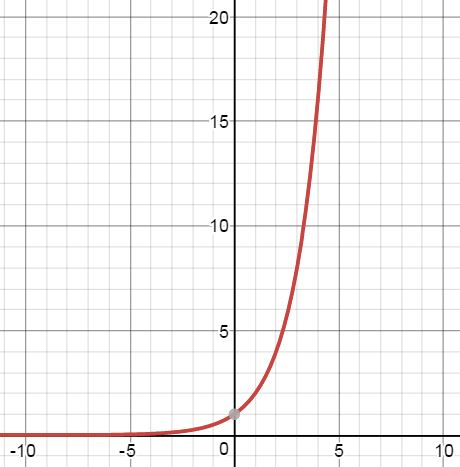 Near zero for negative x, initial value at x=0, 
Increases quickly for positive x
0<c<1
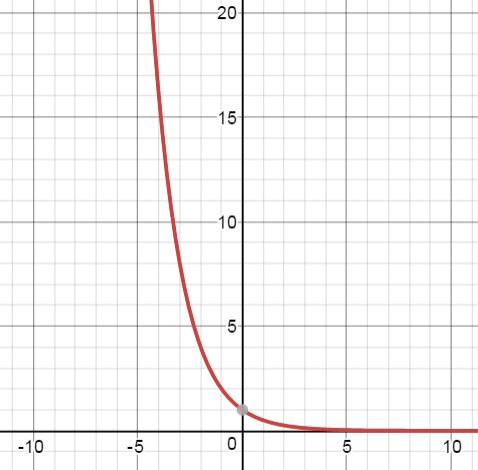 Decreases quickly for negative x, initial value
 at x=0, near zero for positive x
c>1, a≠0
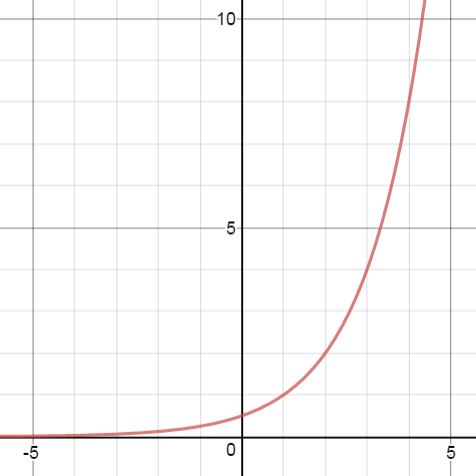 Near zero for negative x, initial value at x=0 
(read from graph), increases quickly for positive x
What is the rule? (a=1)
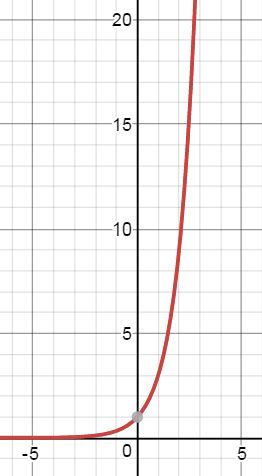 What is the rule? (a≠1)
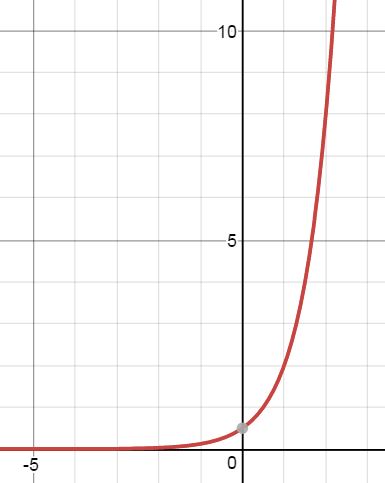